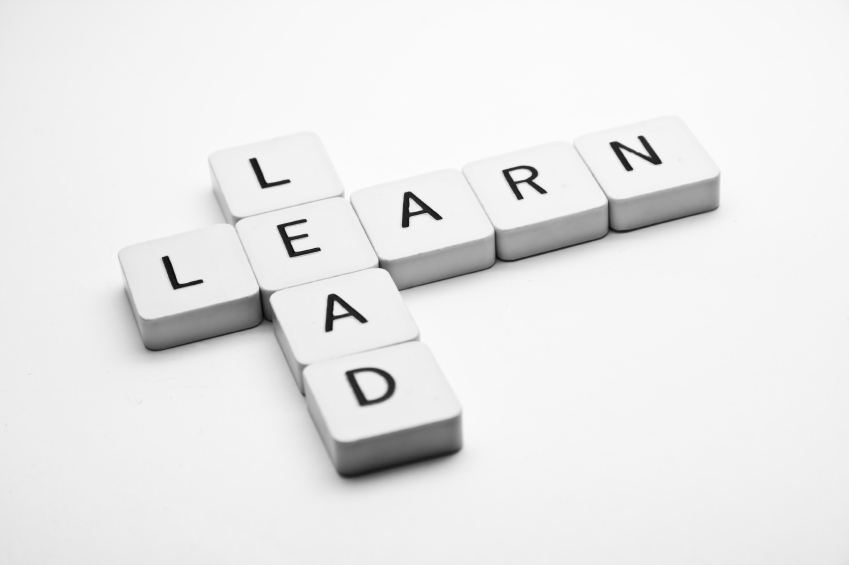 Learning To Lead
		Session 11)
Final Reflections on the Leader
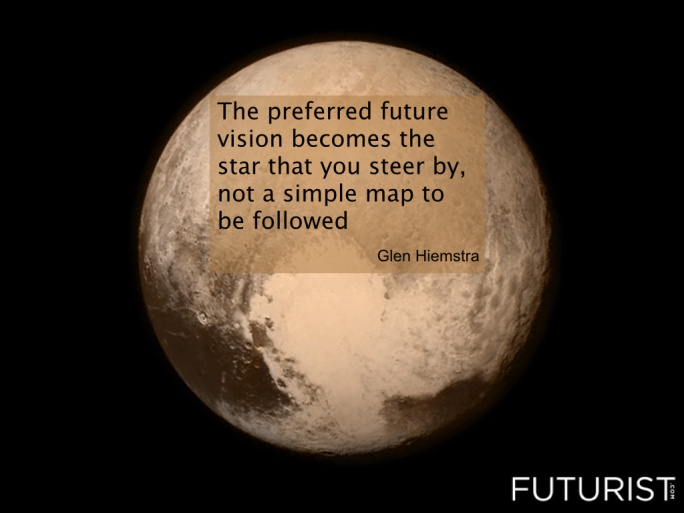 Vision
Culture
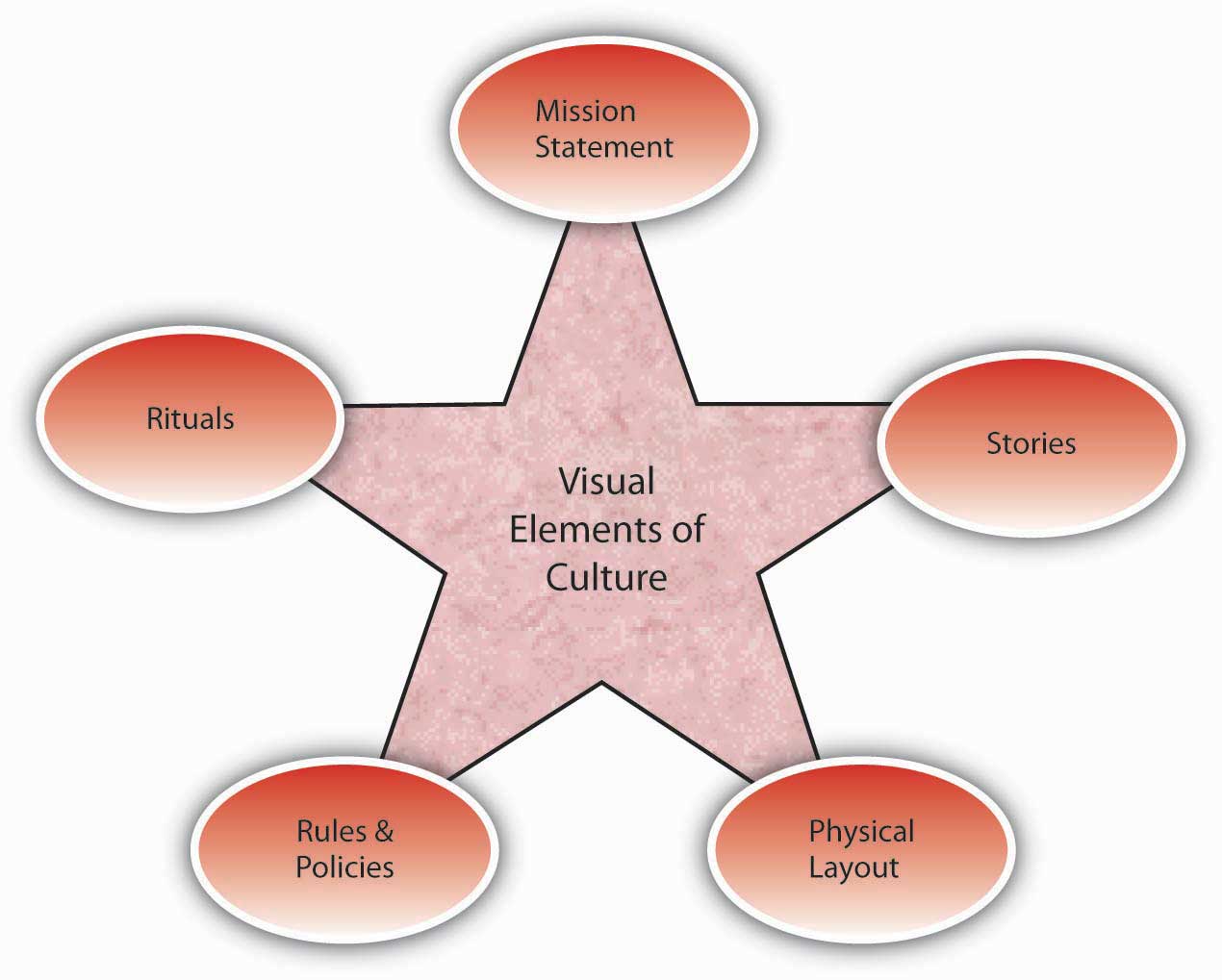 Prayer and Planning
Leader
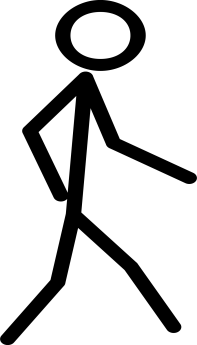 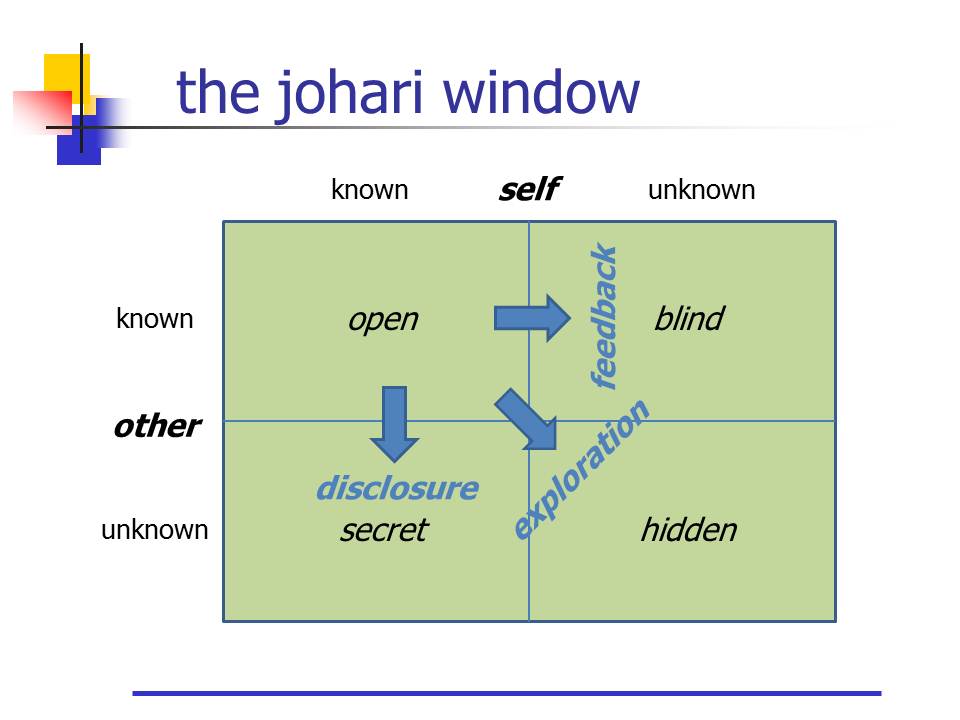 Lesson: 
	These can get out of balance.
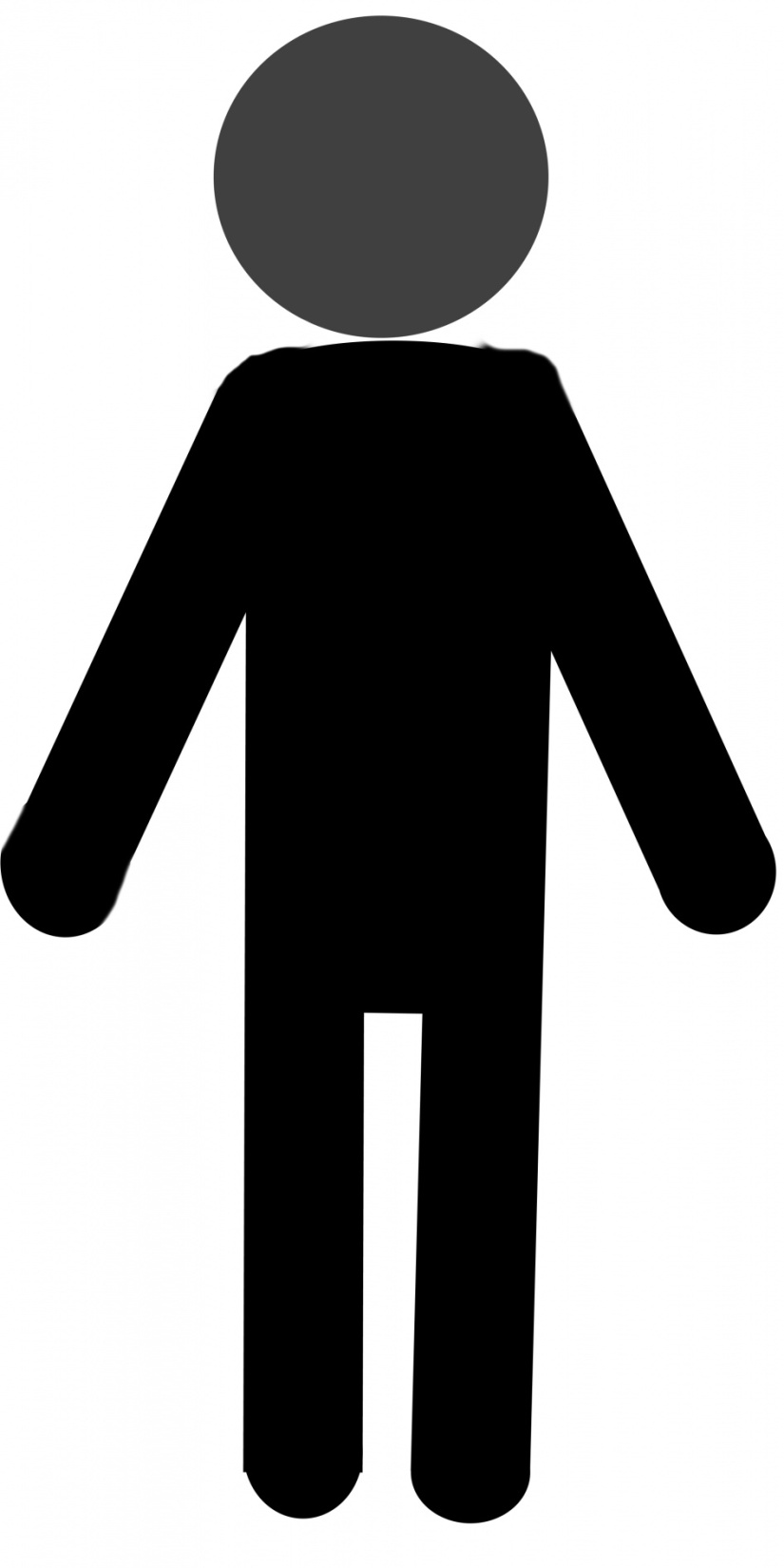 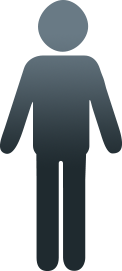 Focus on your Strengths
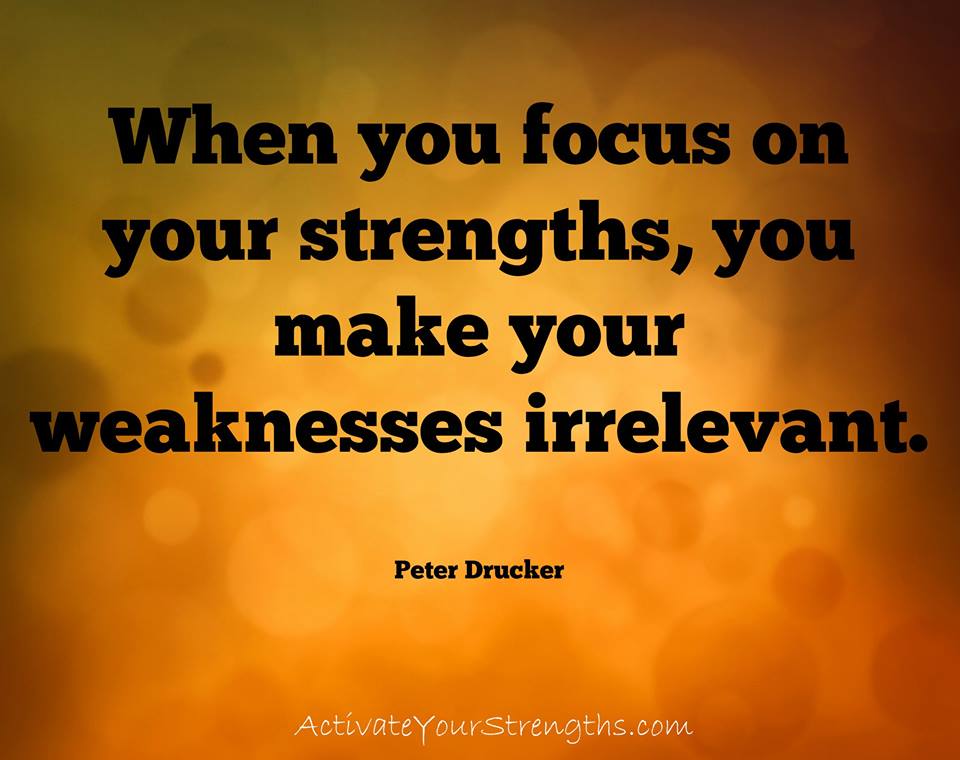 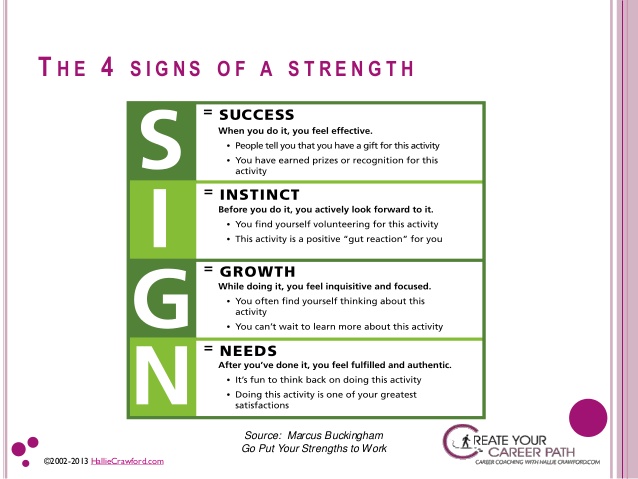 You need people if you focus on your 
Strengths

--eg. Of fundraiser #1 
--e.g. of fundraiser #2
Check your motives
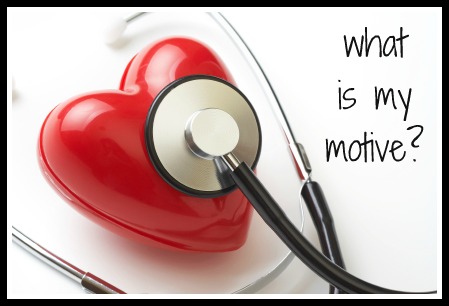 Check your motives

Is it about you?
	Wonderings of a friend.
Allow for Margin in your life
	Richard Swenson 

Margin
Restoring Emotional, Physical, Financial, and Time Reserves to Overloaded Lives
“…having breath left at the top of the staircase, money left at the end of the month, and sanity left at the end of adolescence.”
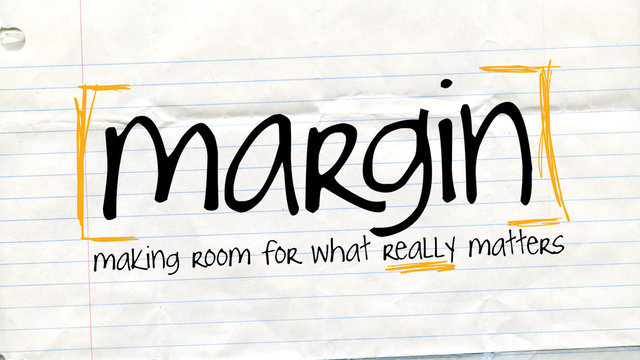 Prayer is Essential
	Exodus 17
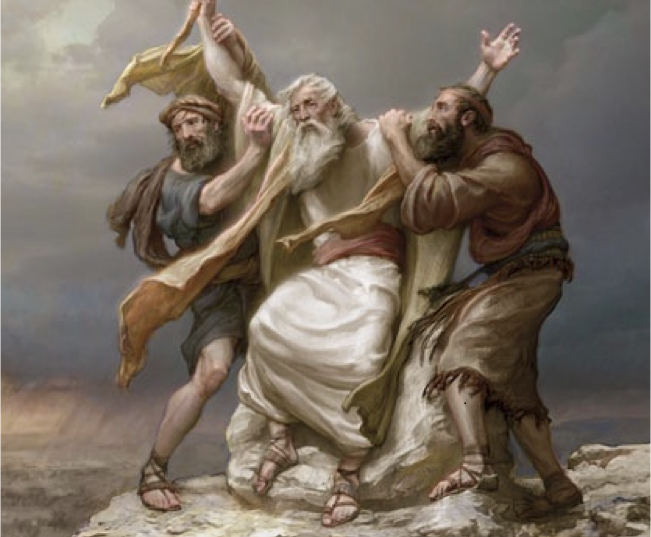 Called to Servant Leadership

Matthew 22:24ff		Last Supper 
“The kings of the Gentiles lord it over them; and those who exercise authority over them call themselves Benefactors.  But you are not to be like that.  Instead, the greatest among you should be like the youngest, and the one who rules like the one who serves.”